LESSON 4 - WHAT IS A MISSION STATEMENT?
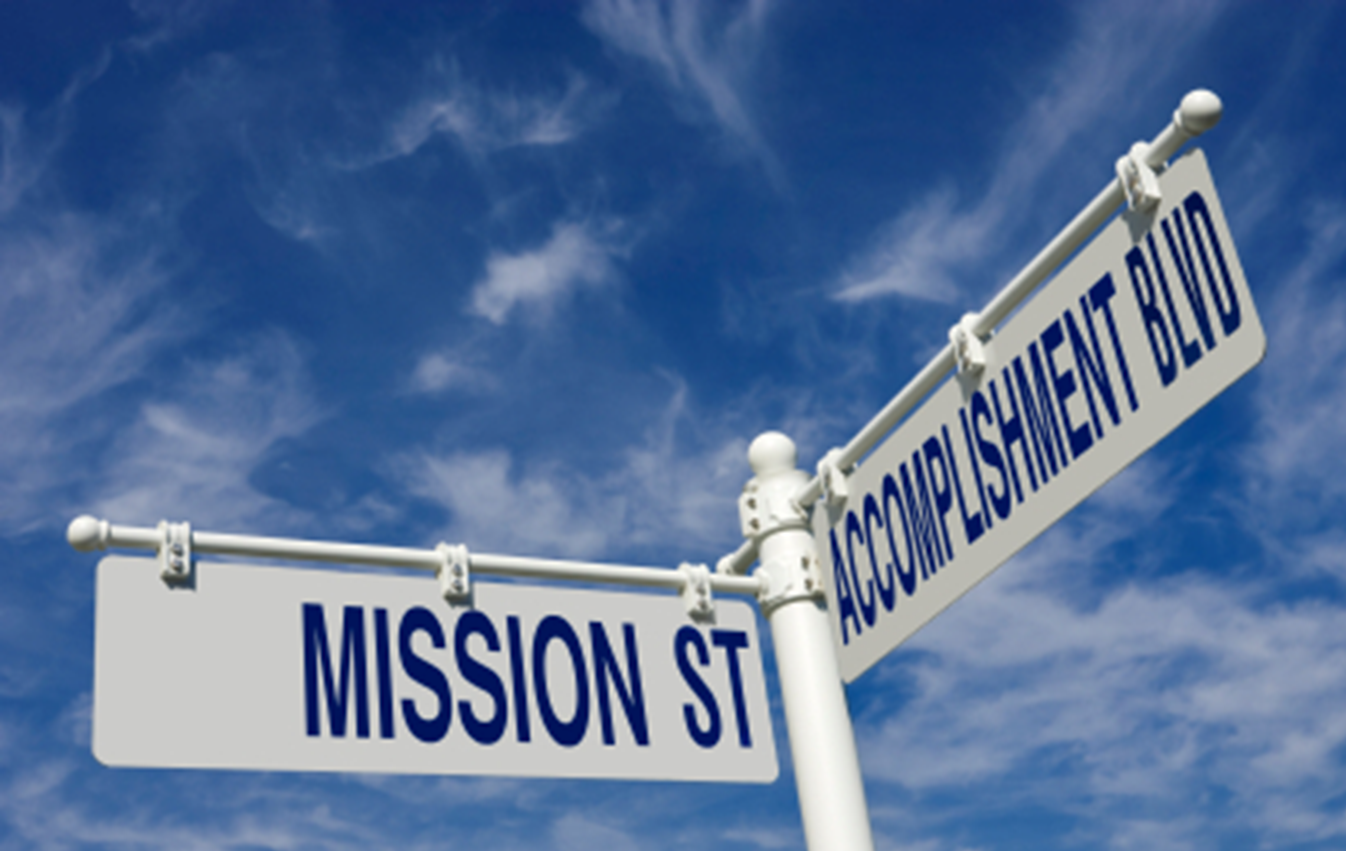 “IT DOESN’T MATTER HOW FAST YOU ARE GOING IF YOU’RE HEADING IN THE WRONG DIRECTION.”
-Steven R. Covey
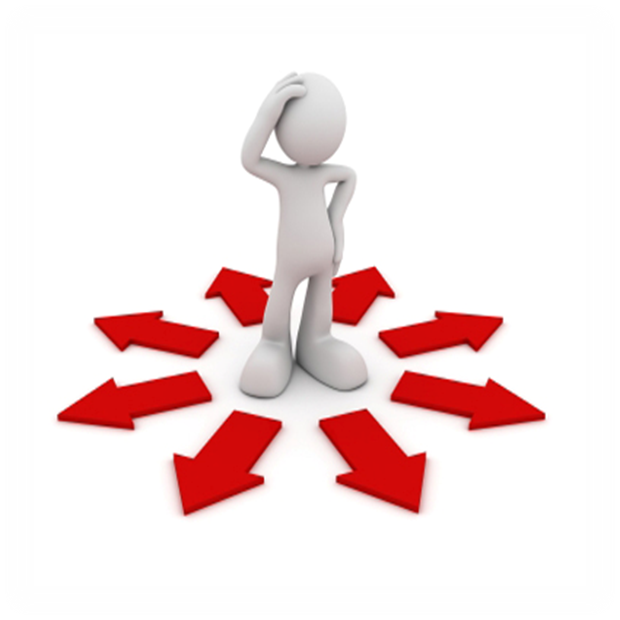 What does this statement mean to you?
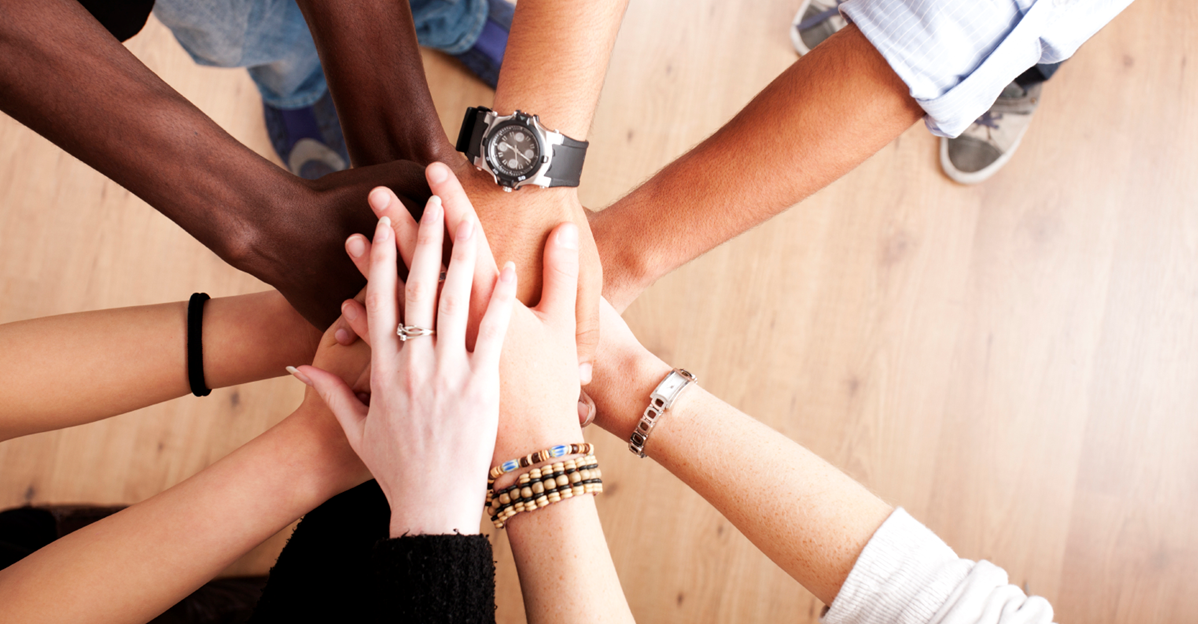 What is a 
mission statement?
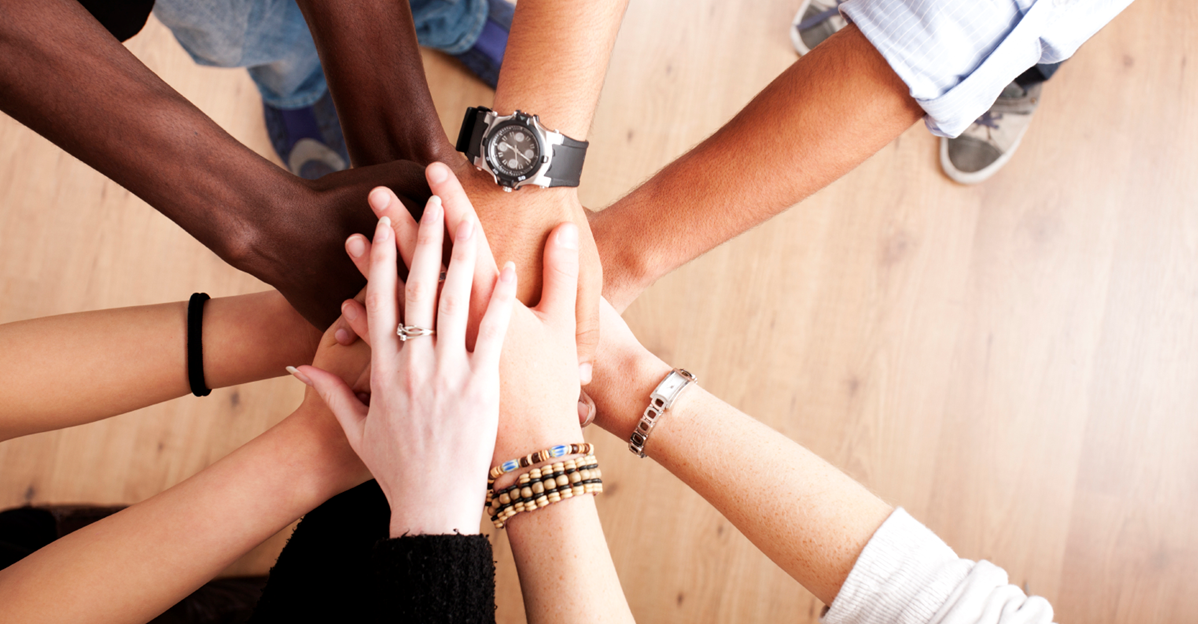 A mission statement is…
a description of the purpose of a group or organization; a reason for existing.
Who’s mission statement do you think this is?
‹#›
“TO BE THE BEST SPORTS BRAND IN THE WORLD.”
‹#›
“TO BE THE BEST SPORTS BRAND IN THE WORLD.”
-ADIDAS
‹#›
“TO SAVE PEOPLE MONEY SO THEY CAN LIVE BETTER.”
‹#›
“TO SAVE PEOPLE MONEY SO THEY CAN LIVE BETTER.”
-WALMART
‹#›
“TO REFRESH THE WORLD AND MAKE A DIFFERENCE.”
‹#›
“TO REFRESH THE WORLD AND MAKE A DIFFERENCE.”
-COCA-COLA
‹#›
What will YOUR mission statement say about YOU?
‹#›
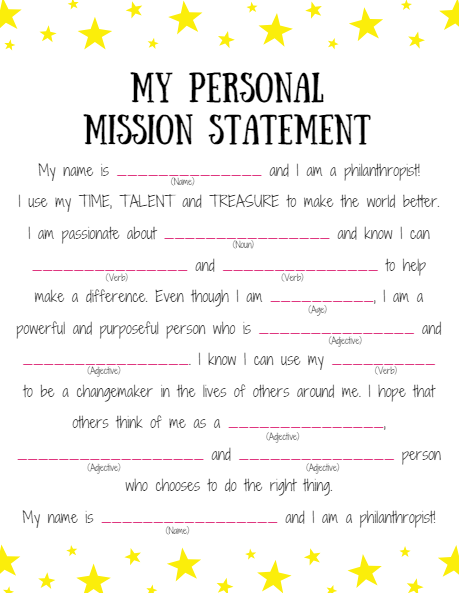 Follow the instructions on your worksheet to write your personal mission statement. Fill in the blanks using the following types of words:
Noun - person, place or thing
Verb - action word
Adjective - descriptor
‹#›
Look back at your PERSONAL PASSIONS mind map to help you write your mission statement!
What did you say was important to you?
What did you say you could do to make a difference?
‹#›
My Little Book of Philanthropy
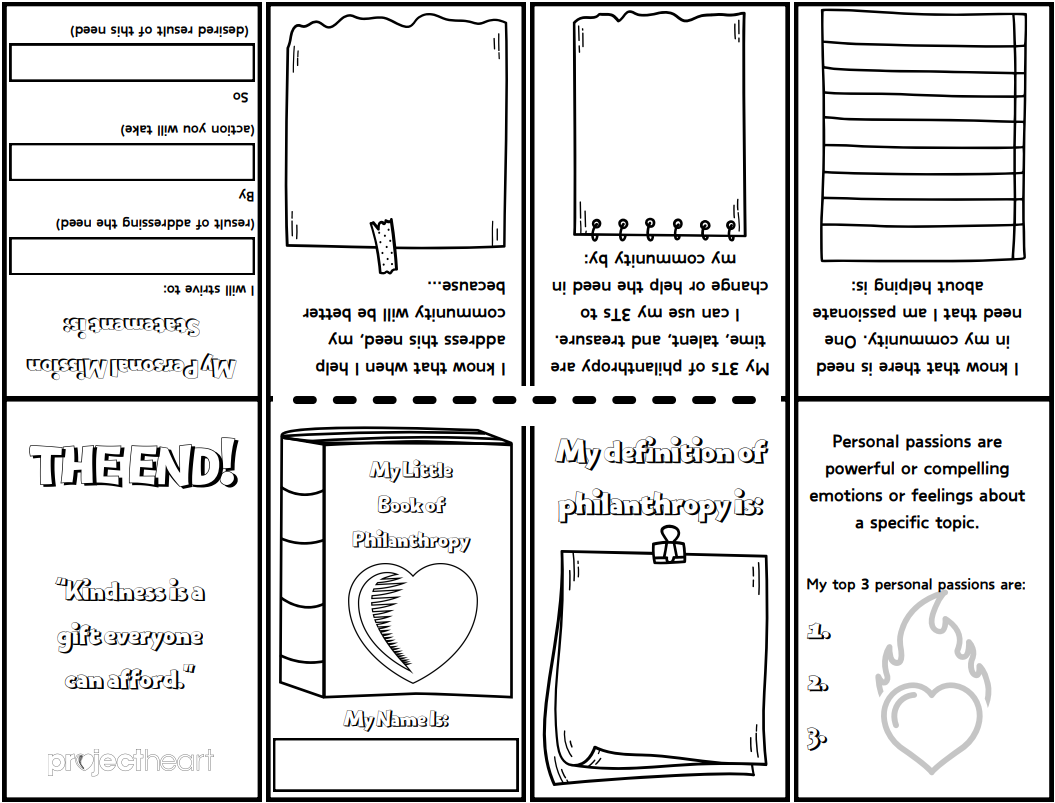 Let’s make a pocket guide that we can carry around to help us remember a difference we can make in our communities!
https://youtu.be/TpqvTinDgVM?si=p0jWAUmw2pyvXOKe
Otter Products, LLC Confidential and Proprietary Information
‹#›
My Little Book of Philanthropy
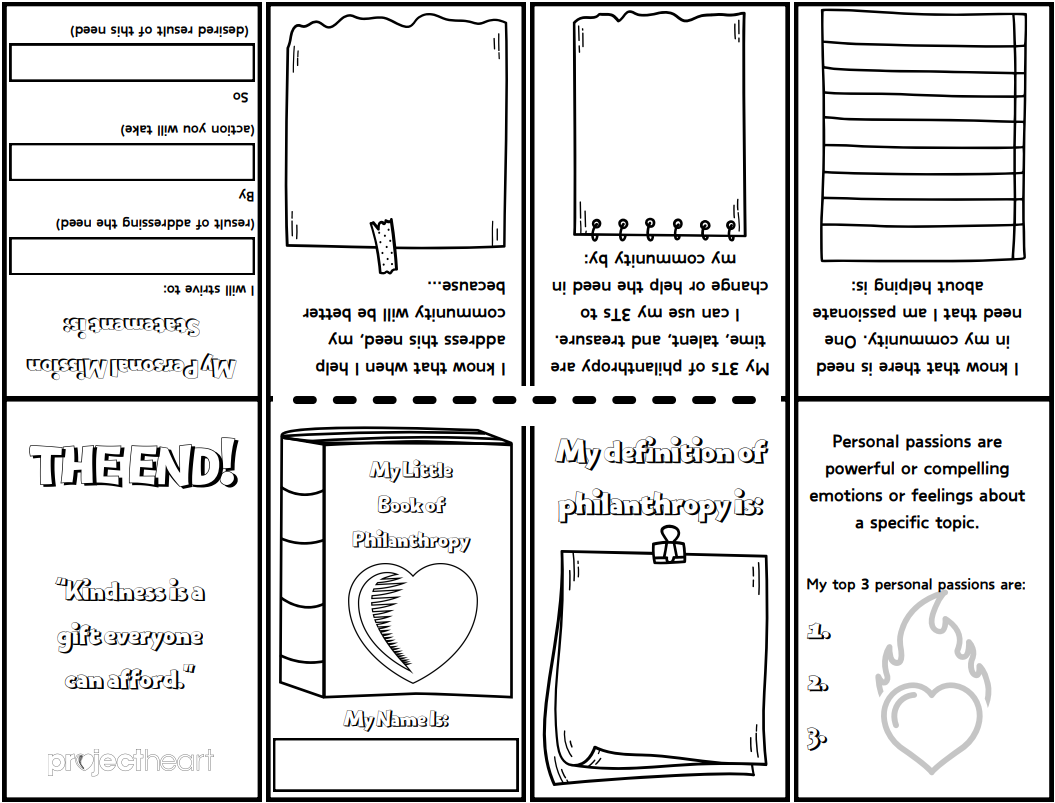 Fold and crease the paper along each line.
STEP 1
Otter Products, LLC Confidential and Proprietary Information
‹#›
My Little Book of Philanthropy
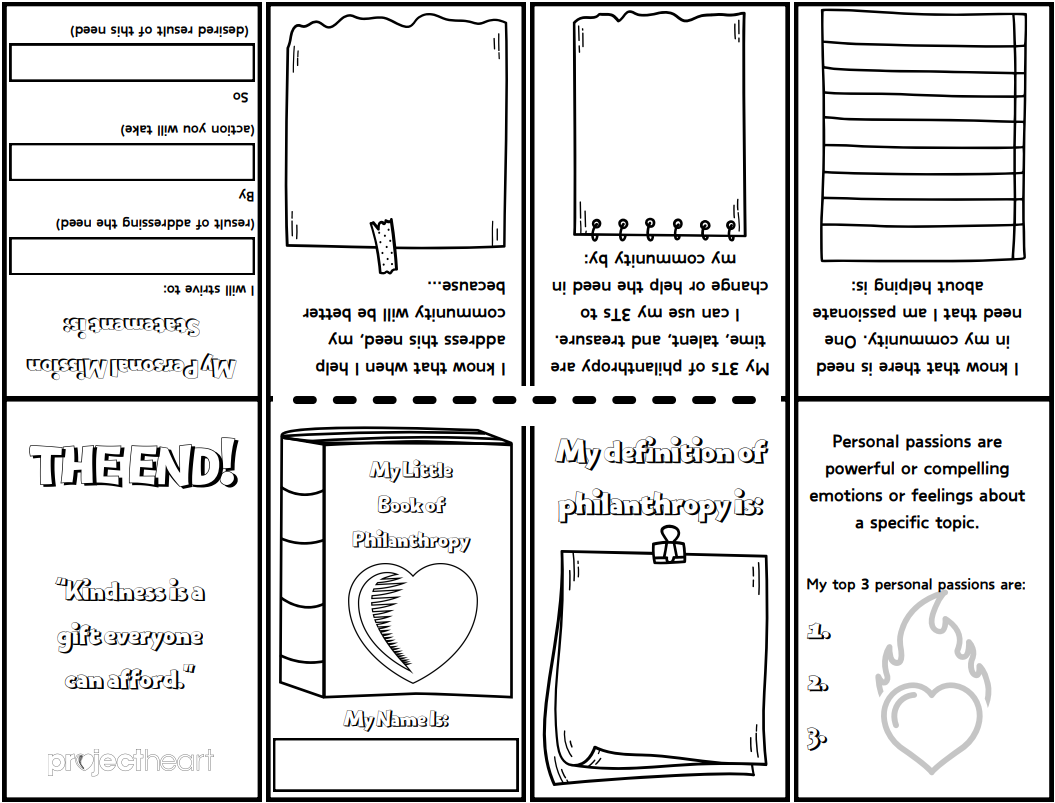 STEP 2
Fold the paper in half and use scissors to cut just along the dotted line.
Otter Products, LLC Confidential and Proprietary Information
‹#›
My Little Book of Philanthropy
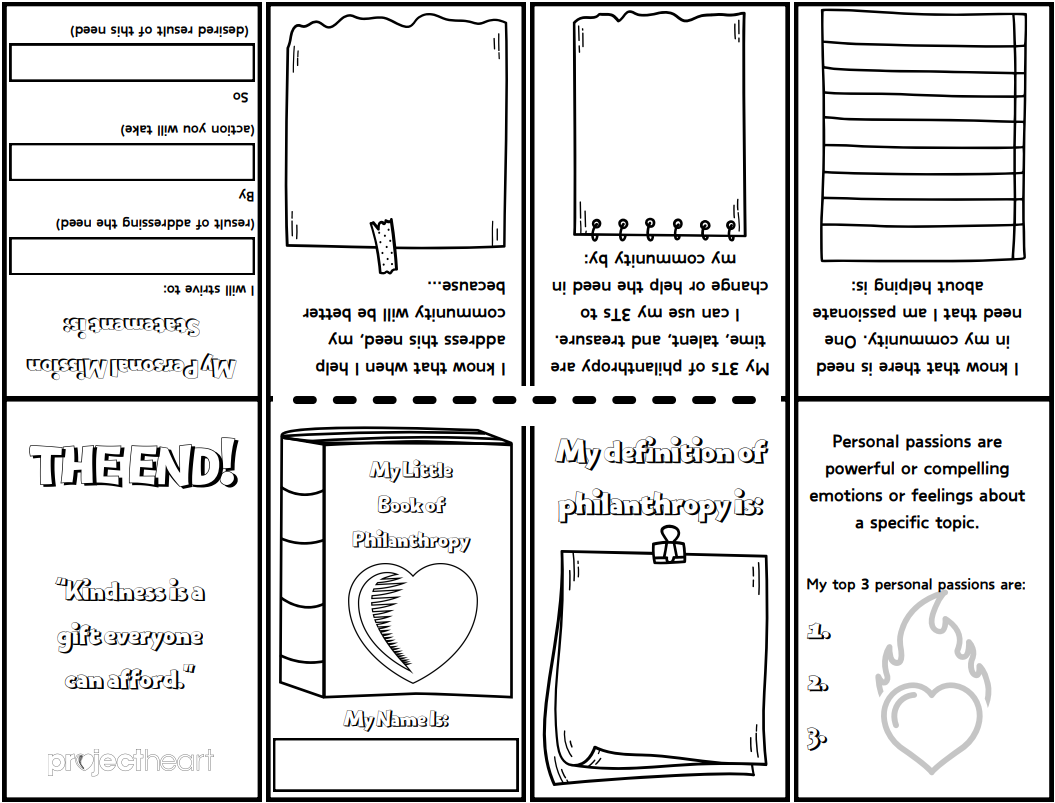 STEP 3
Fold the paper in half long ways and push the two ends together so that the section you just cut opens.
Otter Products, LLC Confidential and Proprietary Information
‹#›
My Little Book of Philanthropy
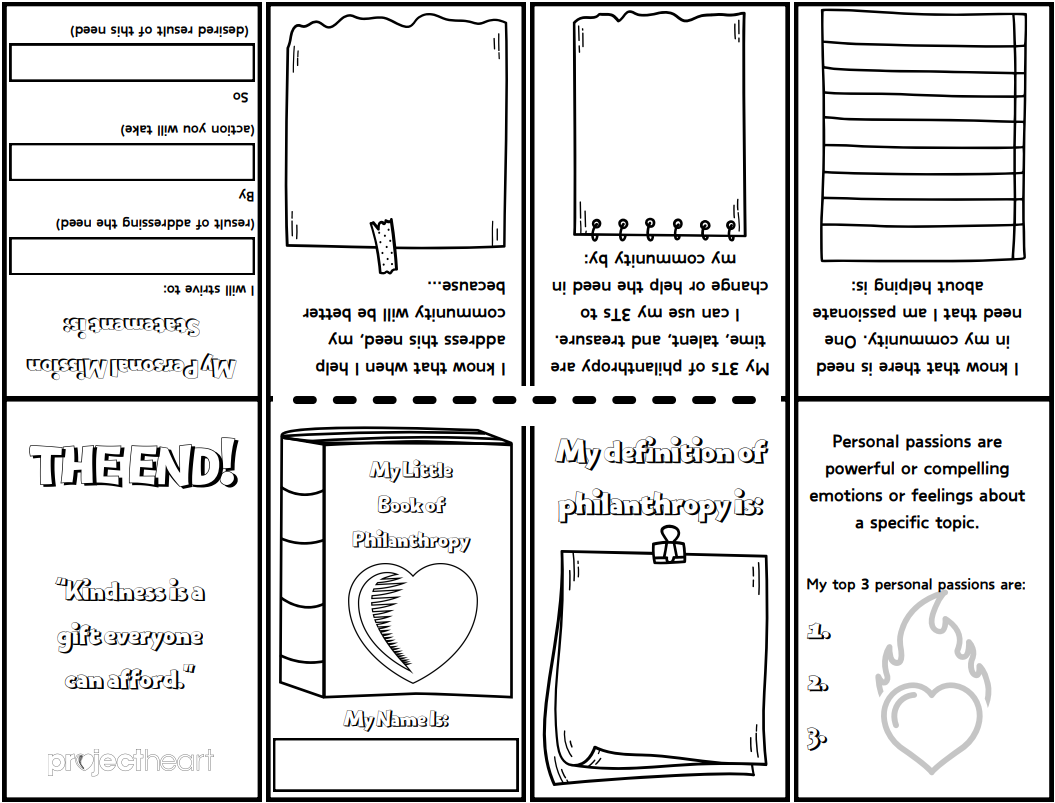 STEP 4
7
6
5
4
Fold the rest of the pages together so that you create a small book. Page 1 (My Little Book of Philanthropy) should be your title page.
8
1
2
3
Otter Products, LLC Confidential and Proprietary Information
‹#›
My Little Book of Philanthropy
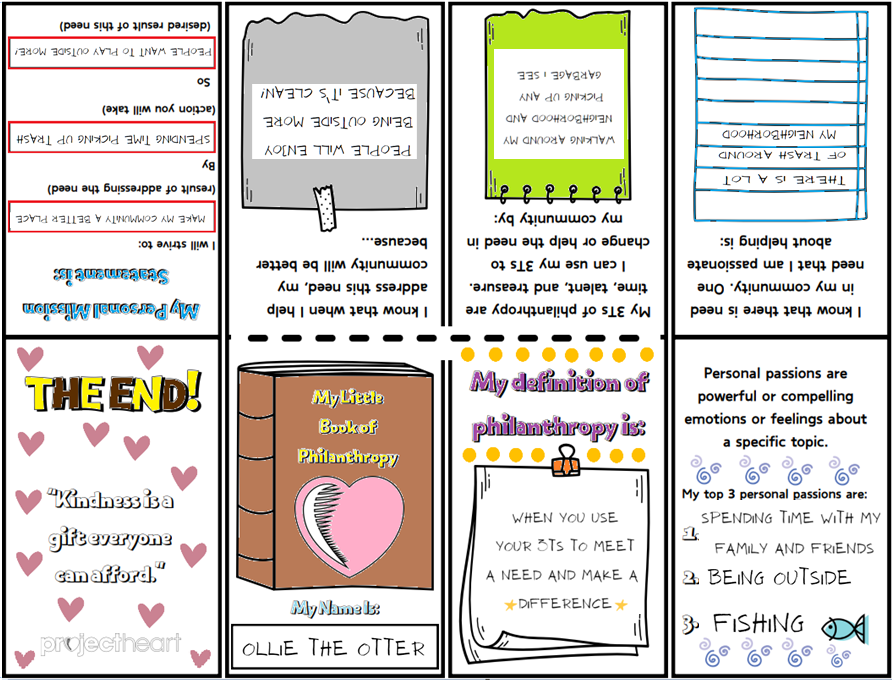 STEP 5
Write on each page to make this book unique to YOU! Color using crayons or colored pencils to make it fun!
Otter Products, LLC Confidential and Proprietary Information
‹#›
Inspiring students to become entrepreneurs and philanthropists
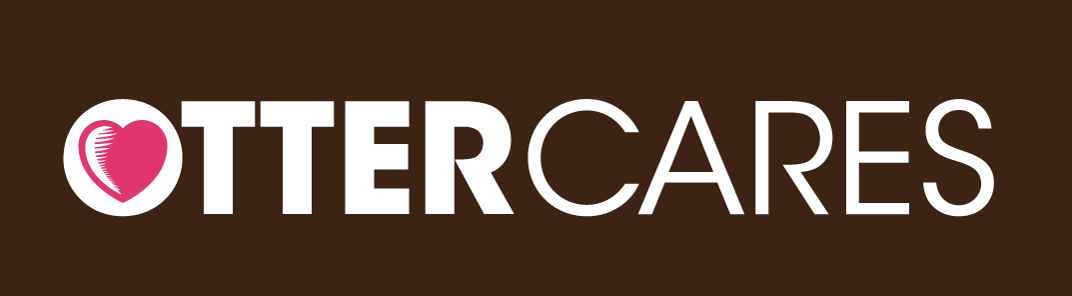 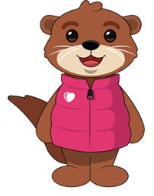 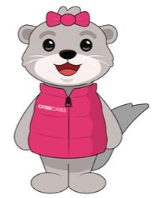 ‹#›